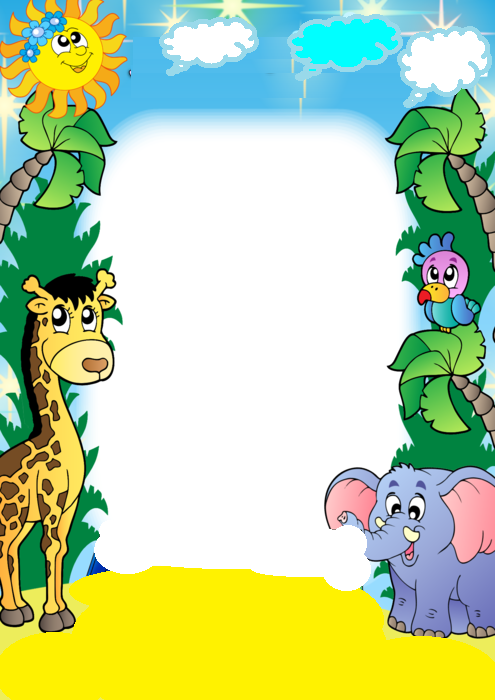 Физкультурный досуг
«Весёлый огород»
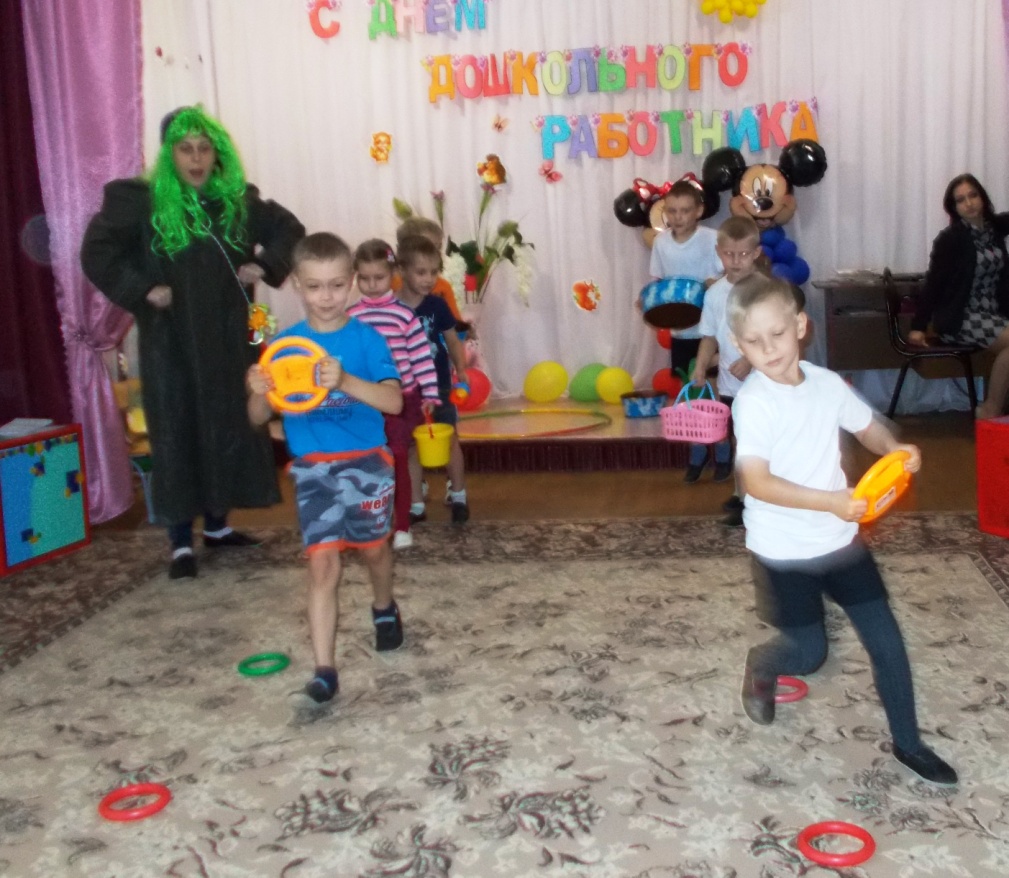 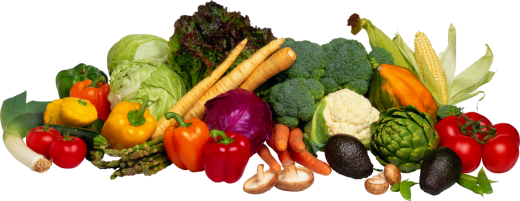 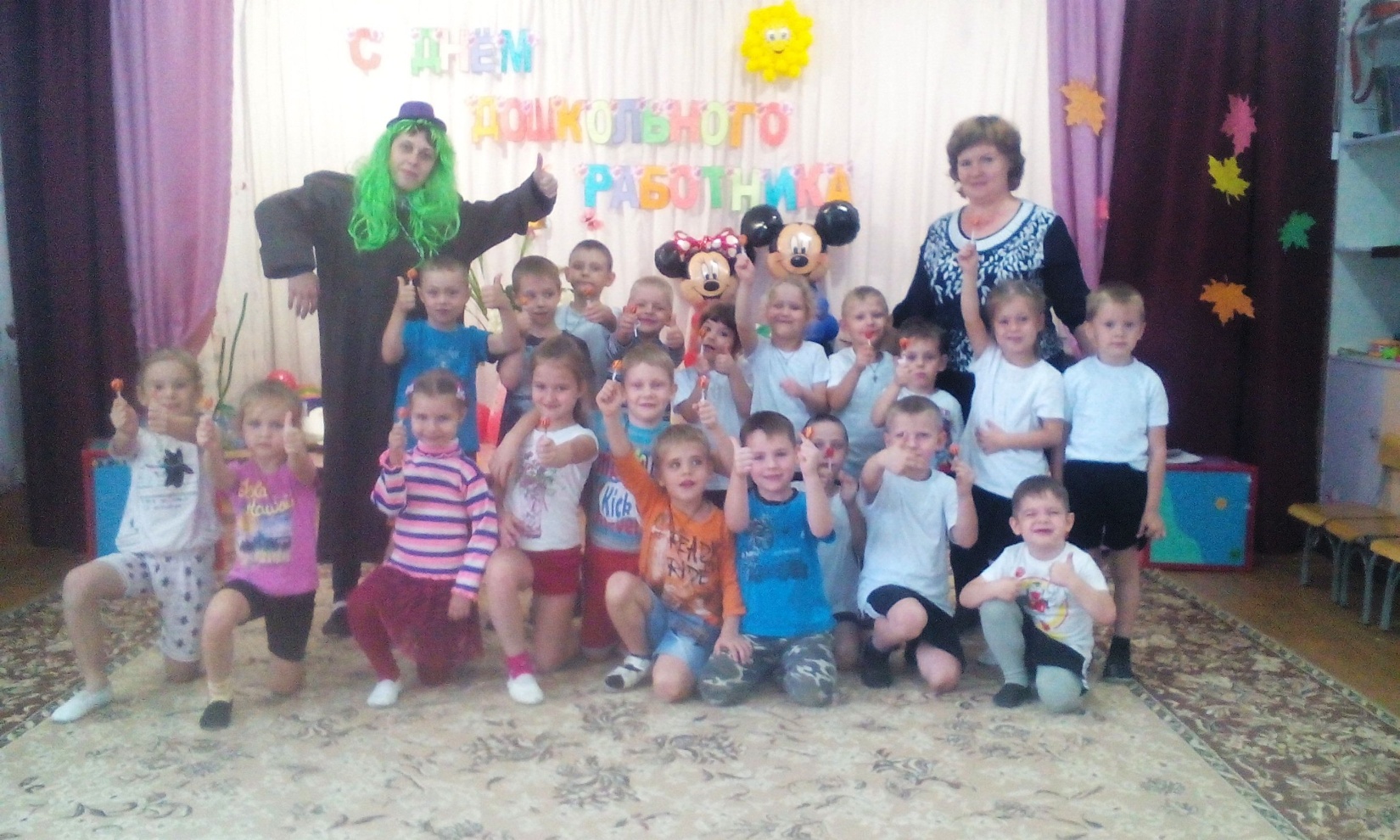 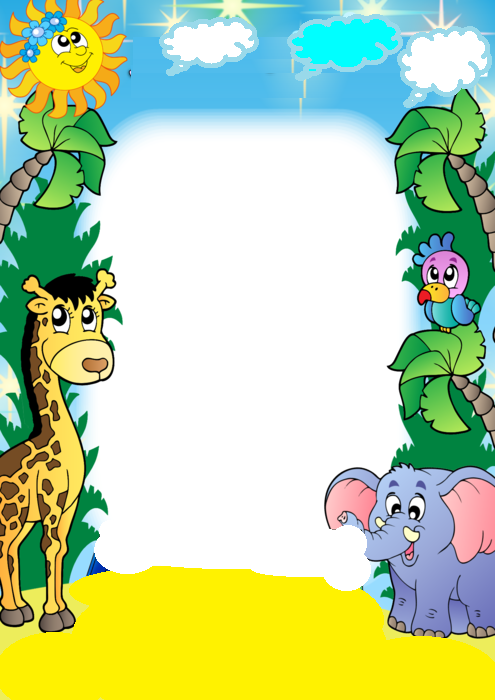 Совместное  мероприятие 
по     ЗОЖ
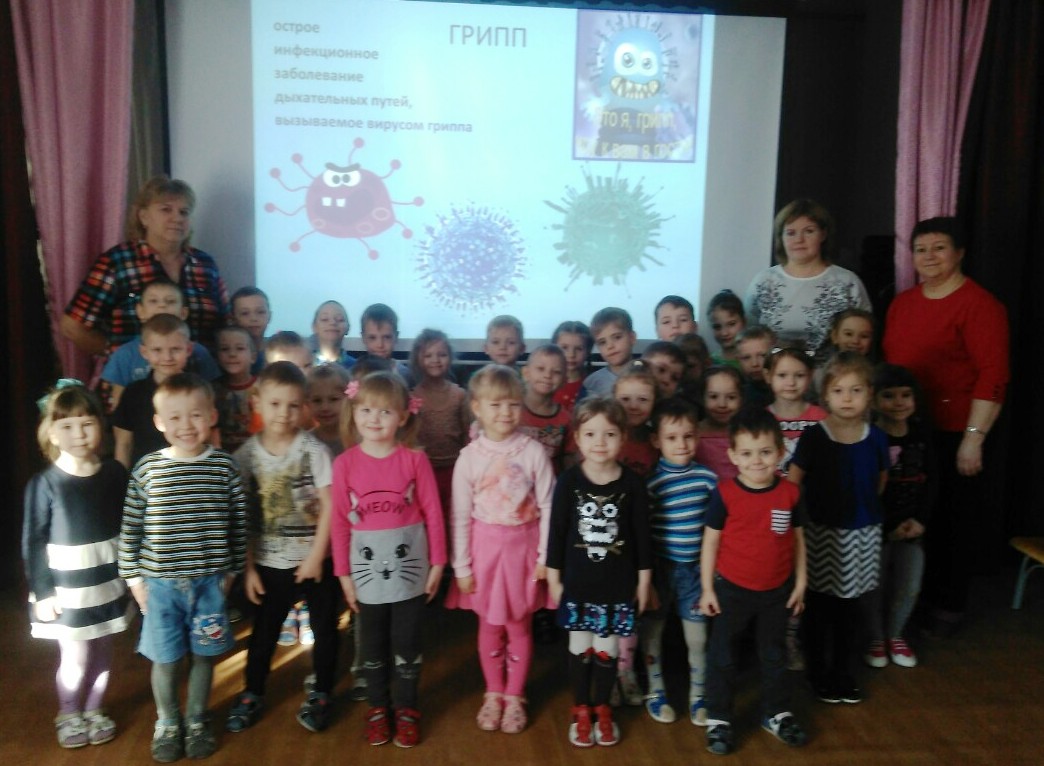 Совместное мероприятие 
«Свеча памяти»
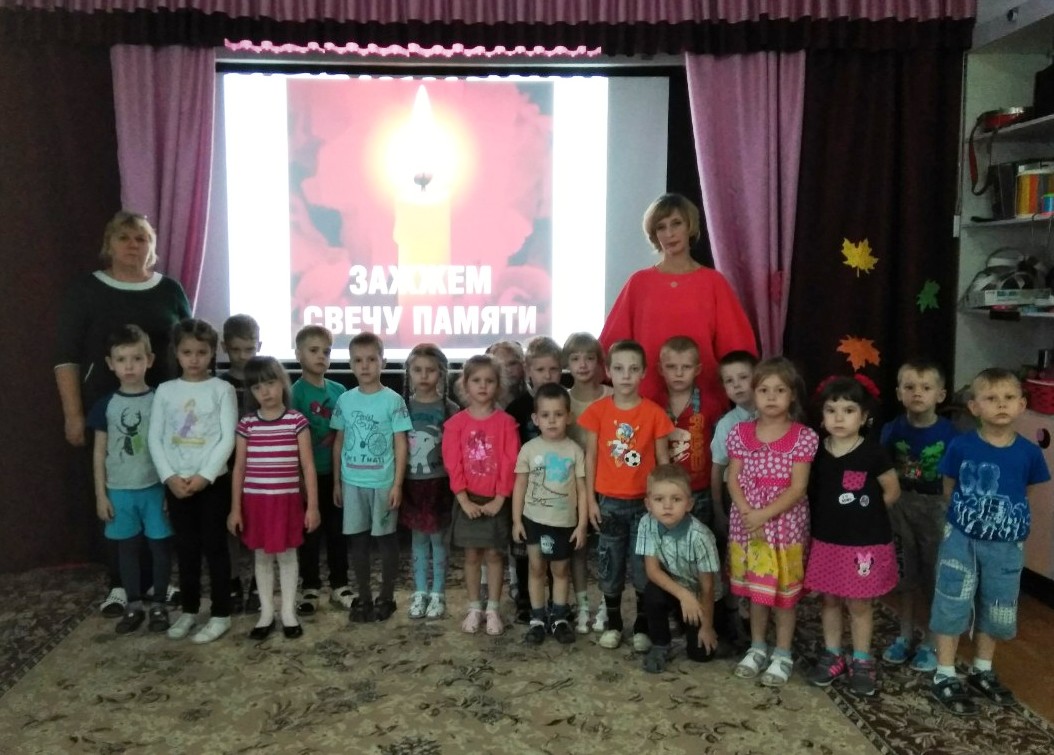 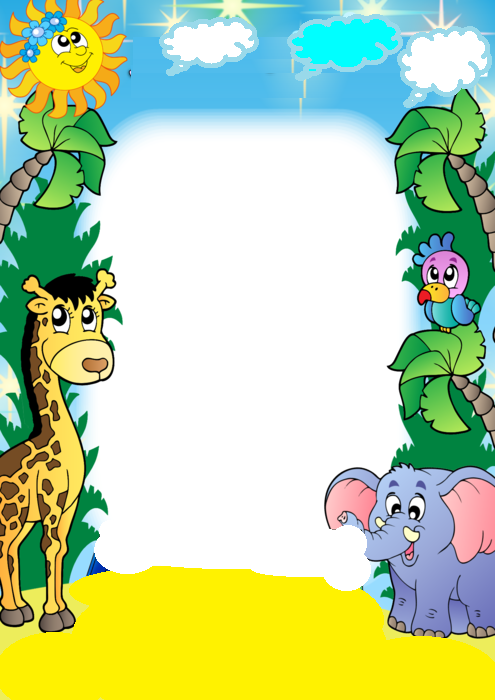 Экскурсии
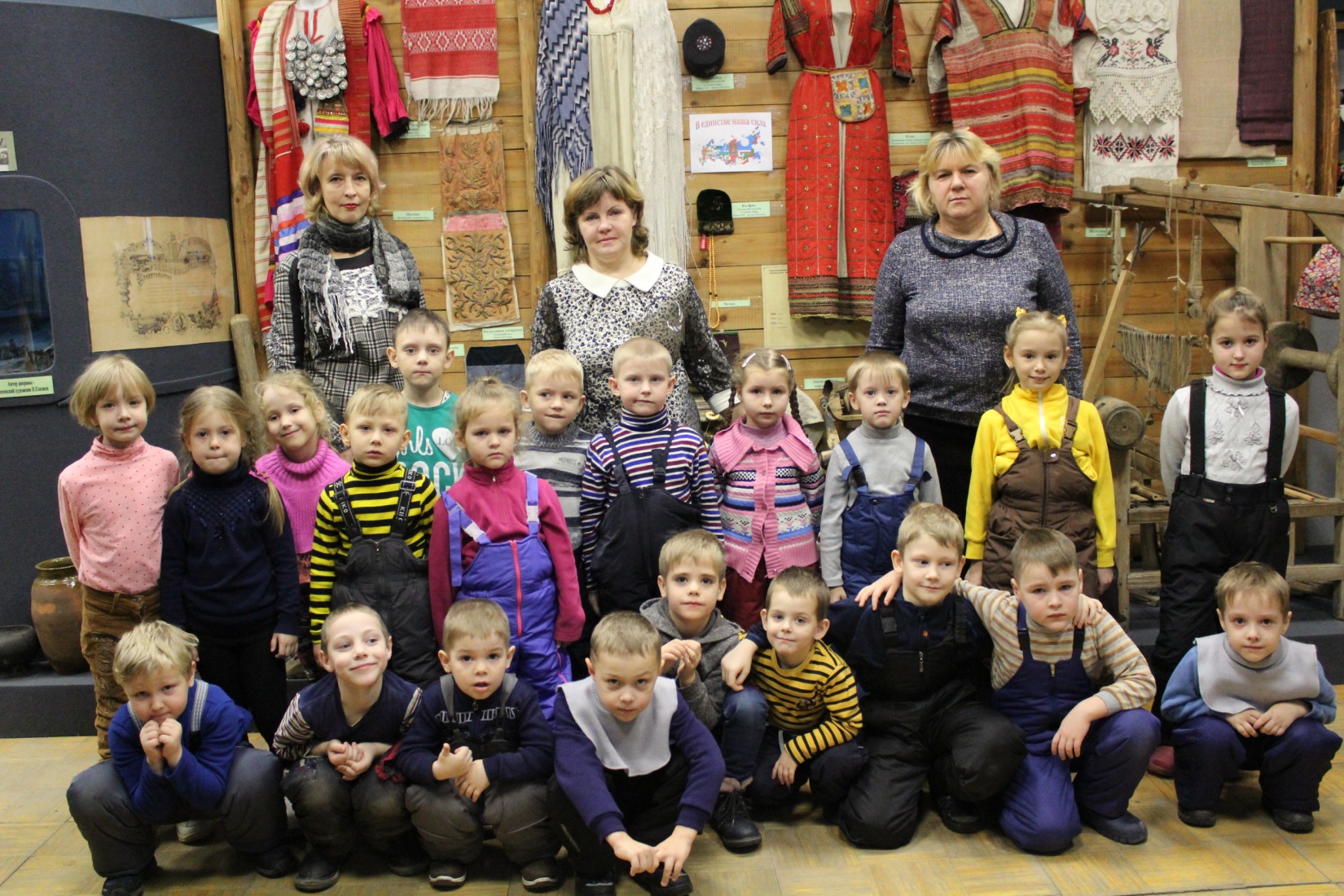 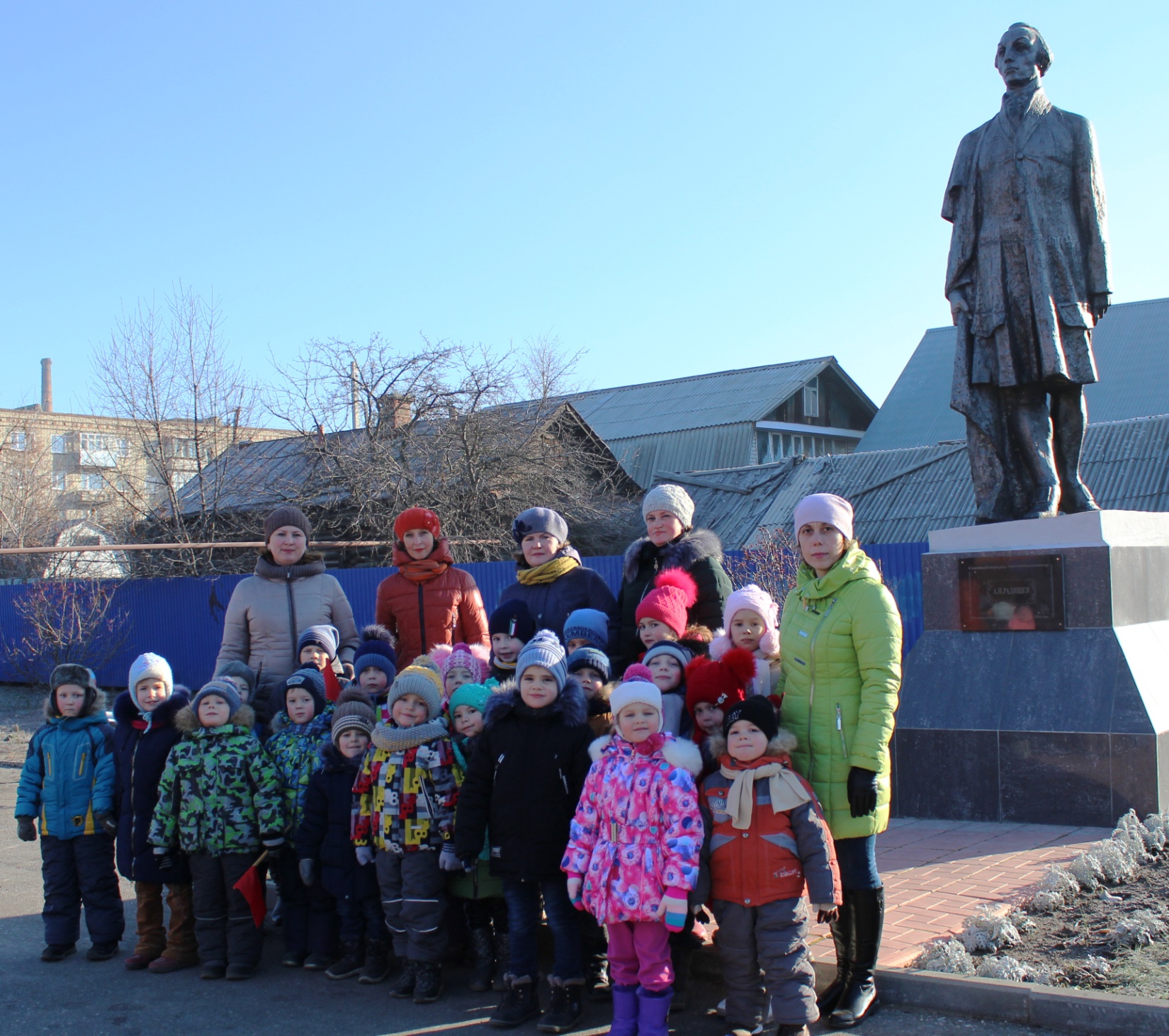 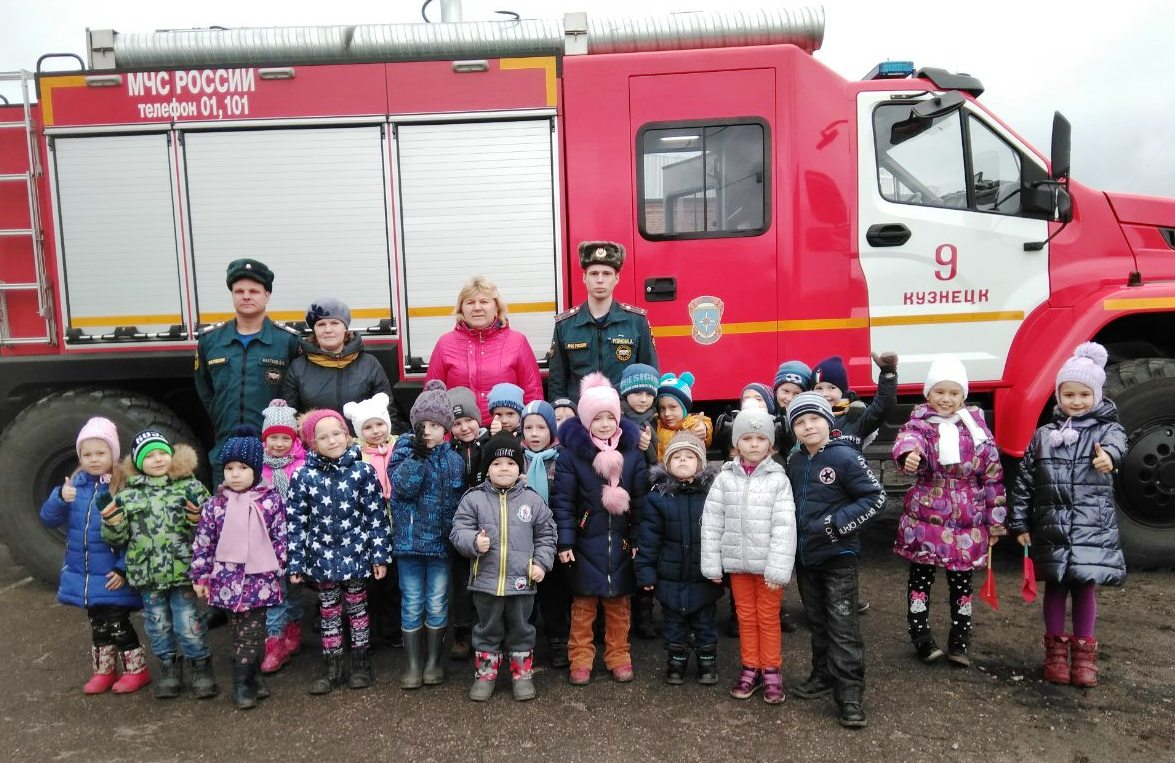 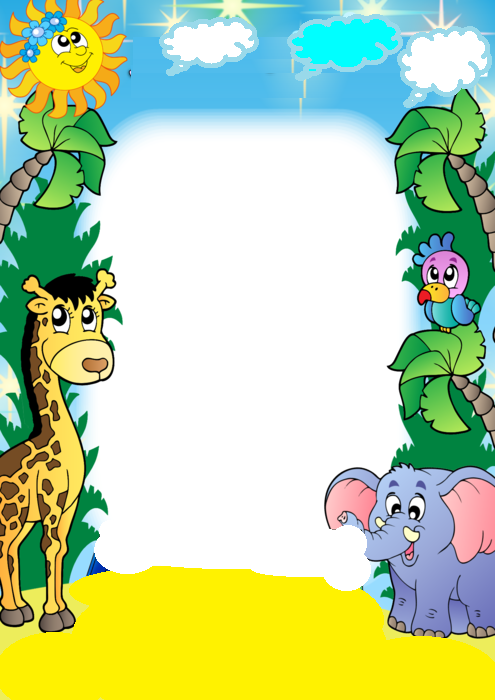 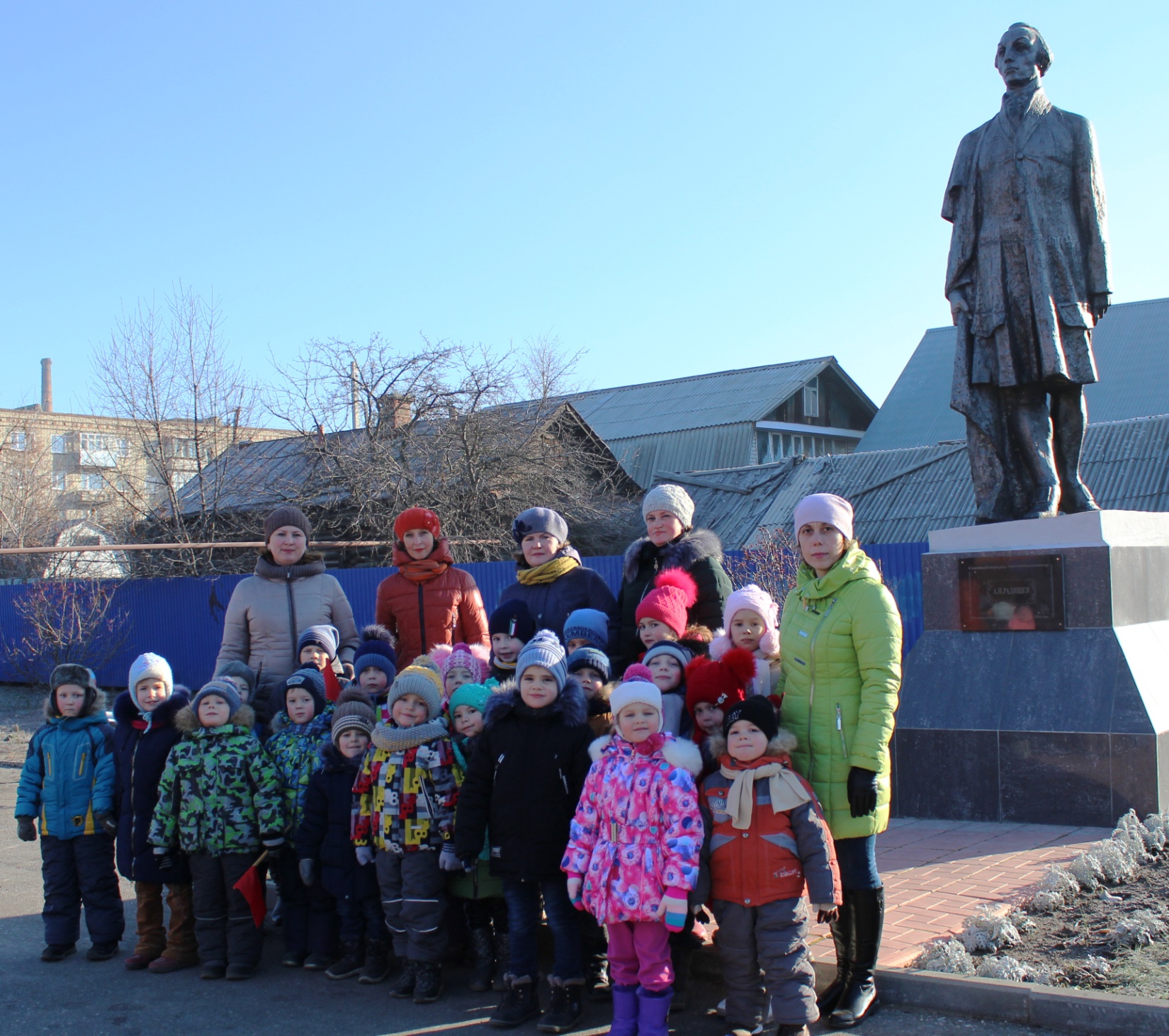 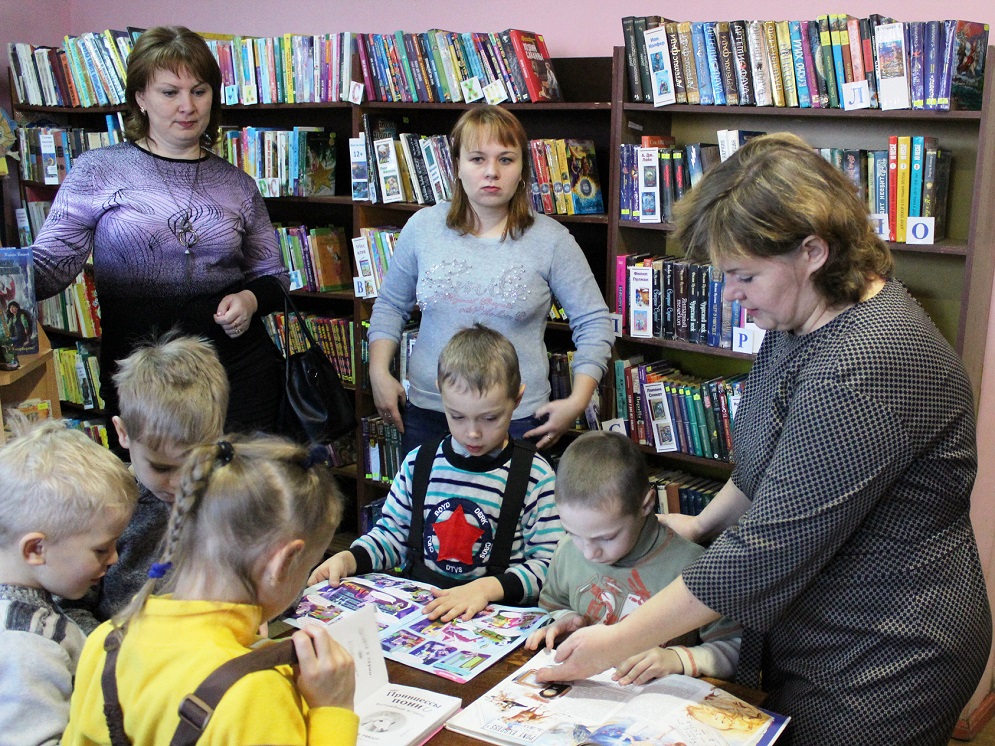 Экскурсия
 в библиотеку
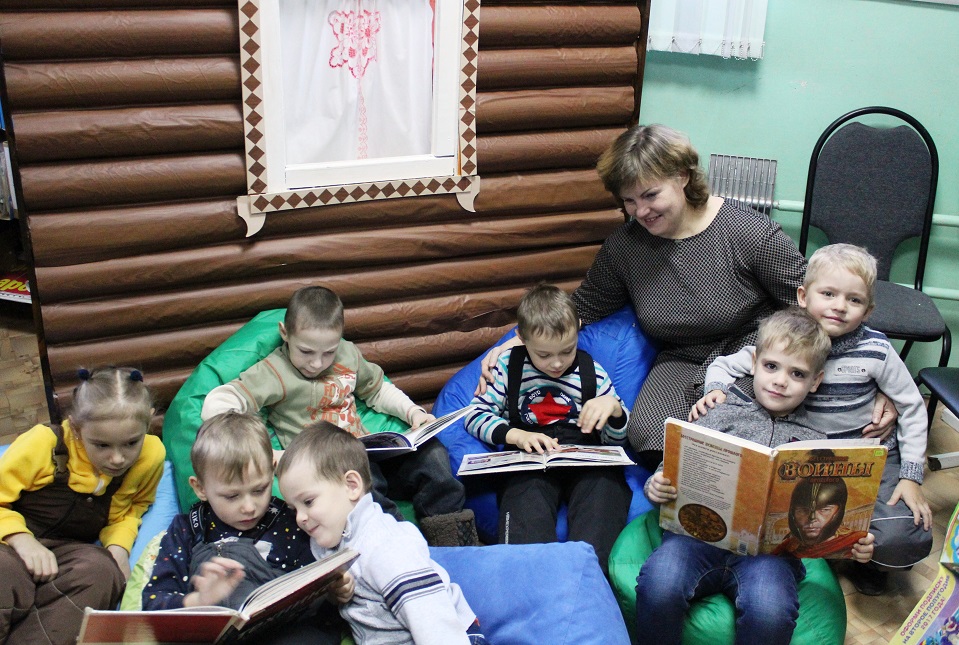 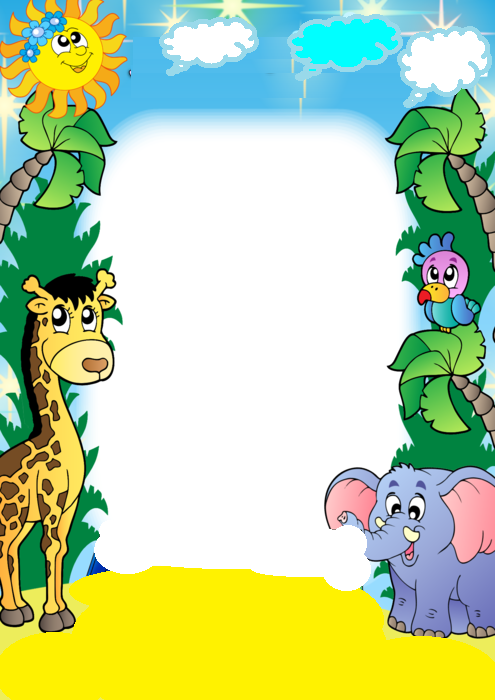 развлечение
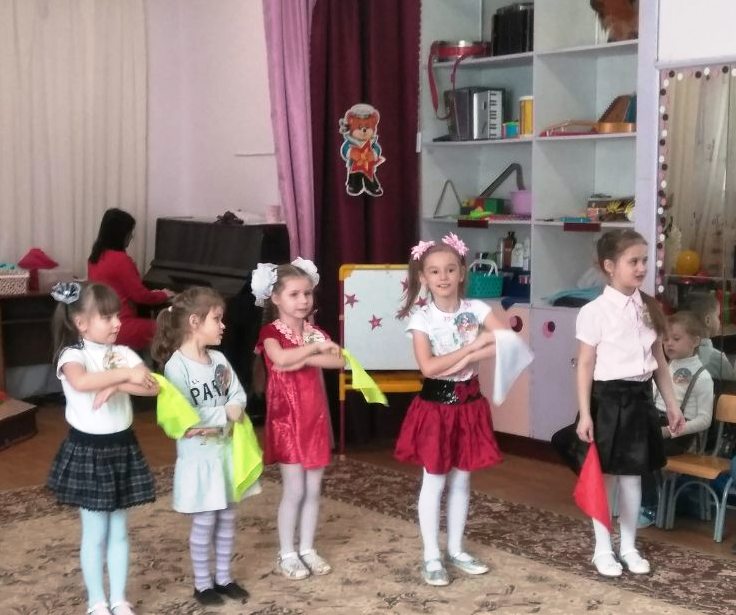 «А ну-ка 
мамы»
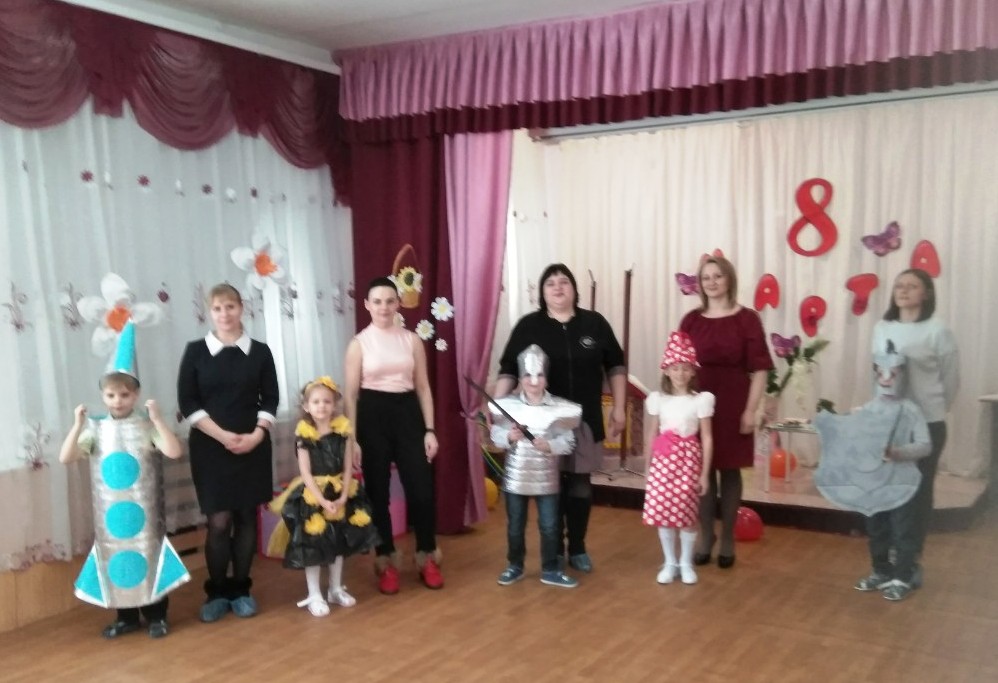 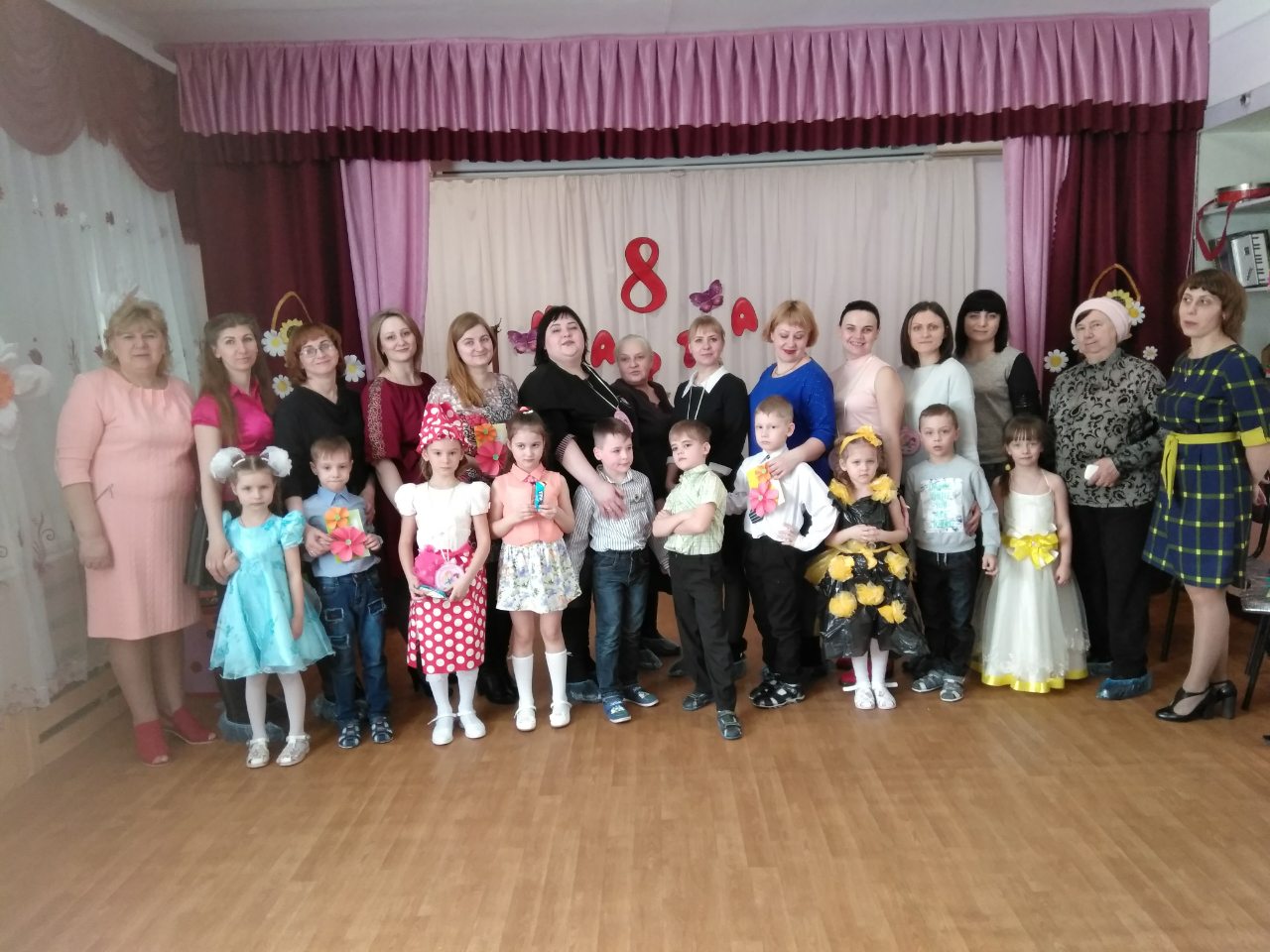 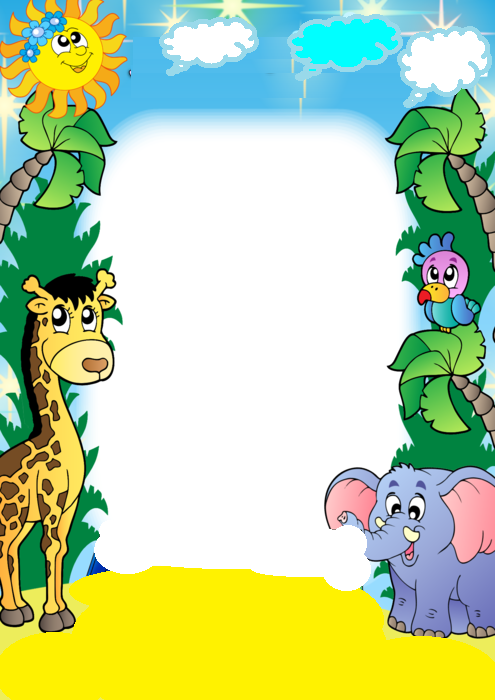 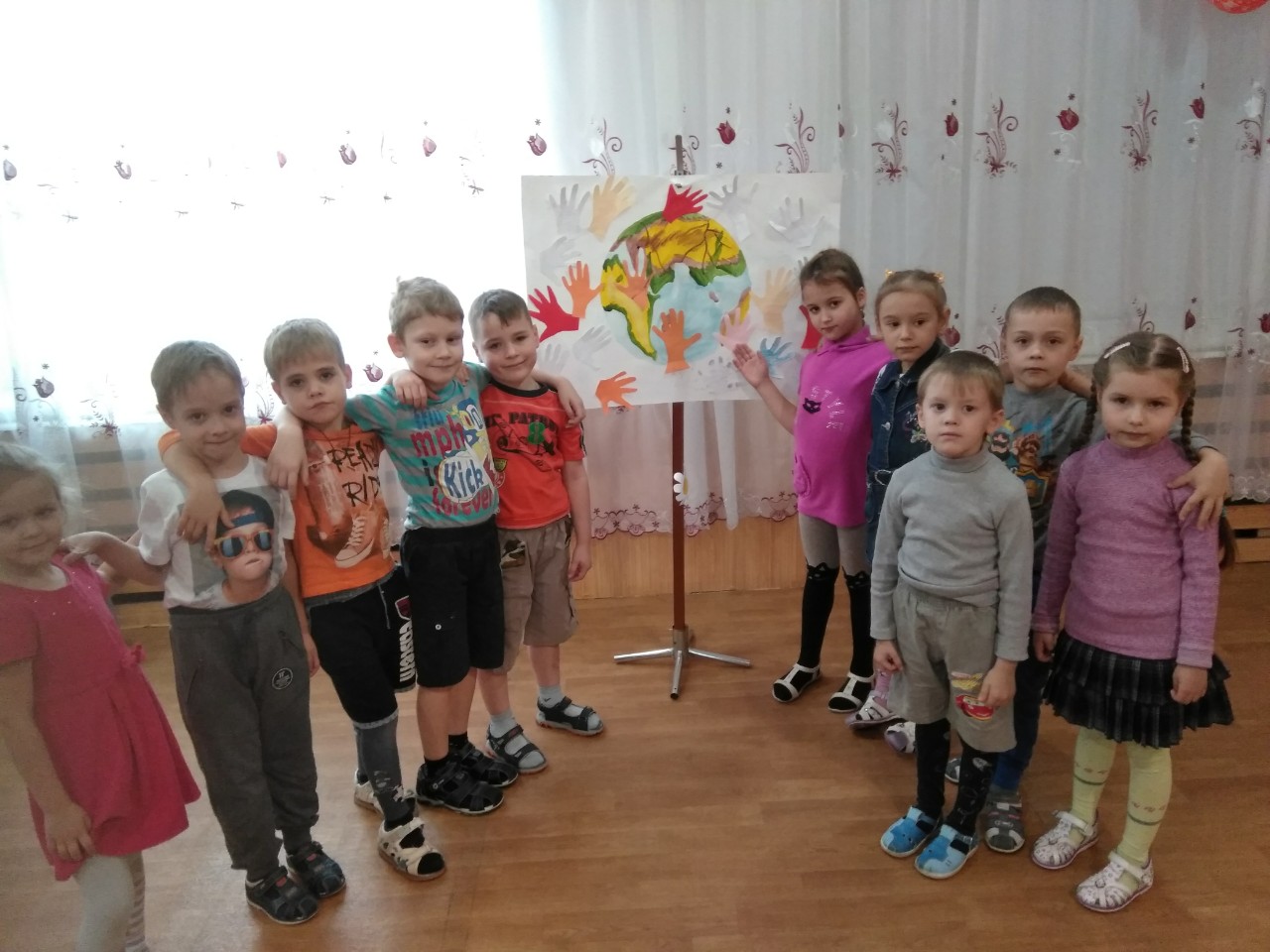 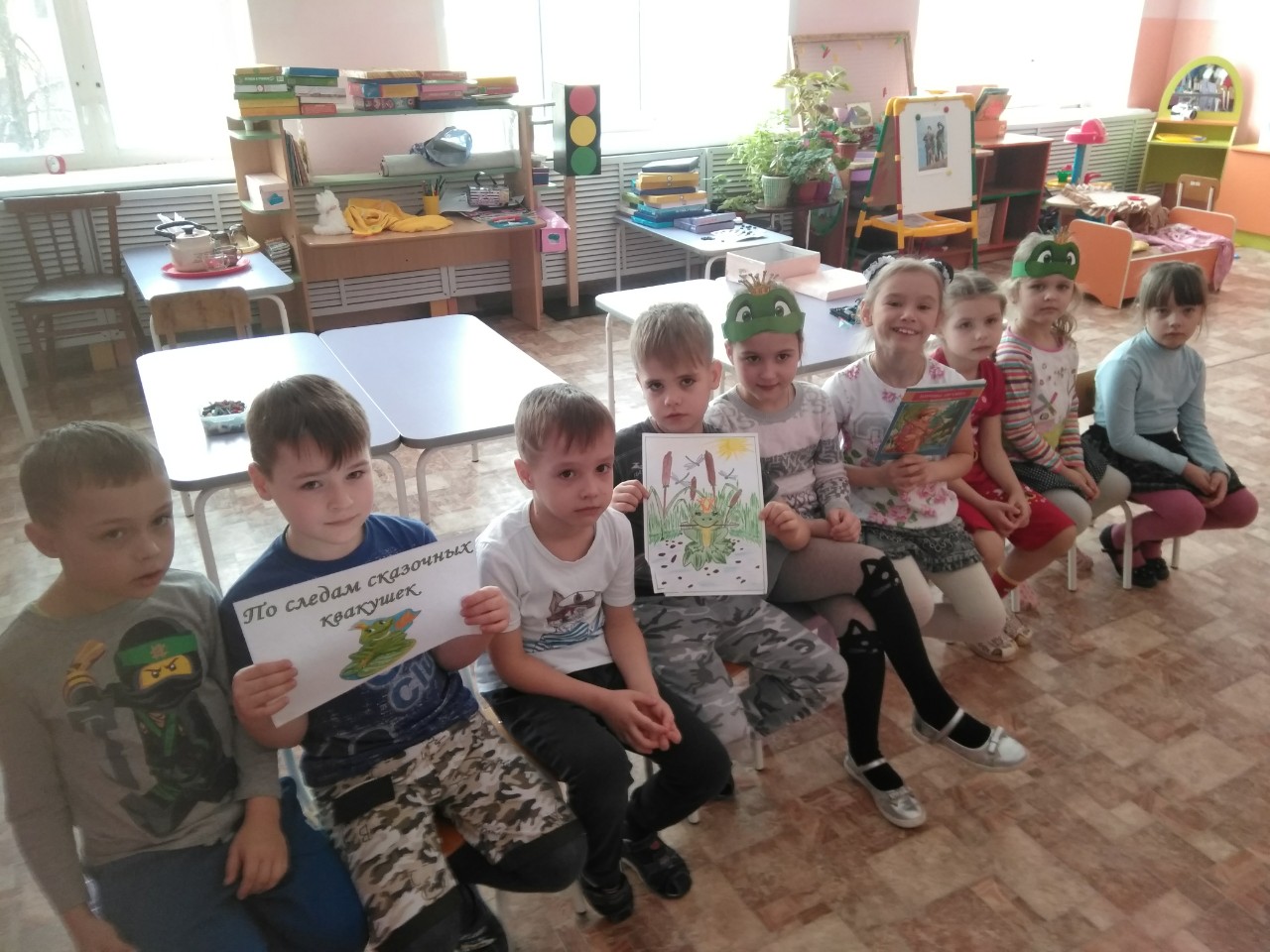 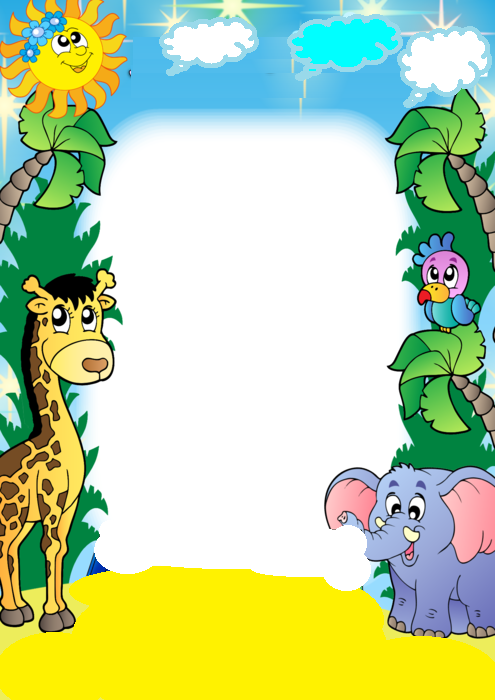 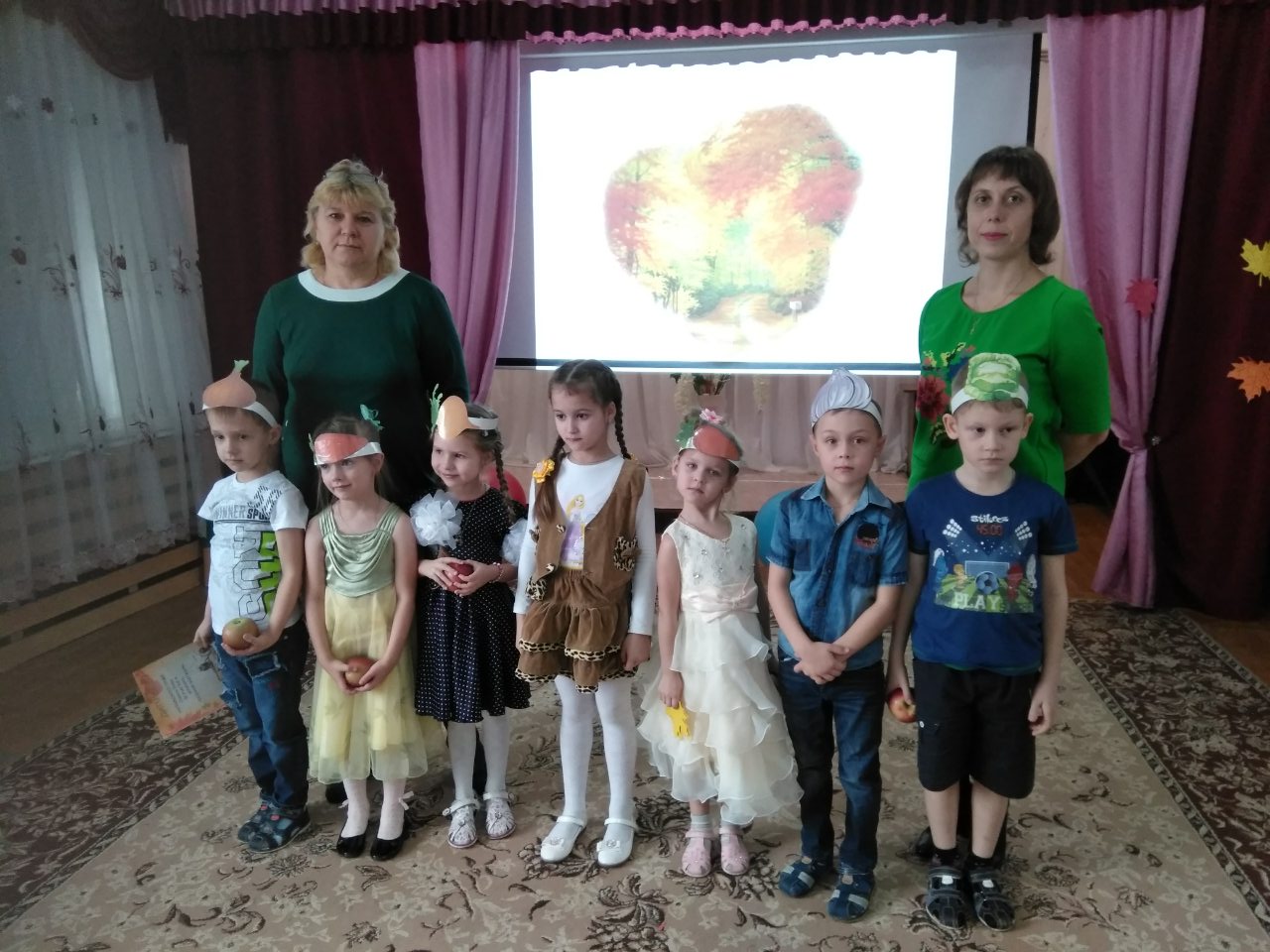 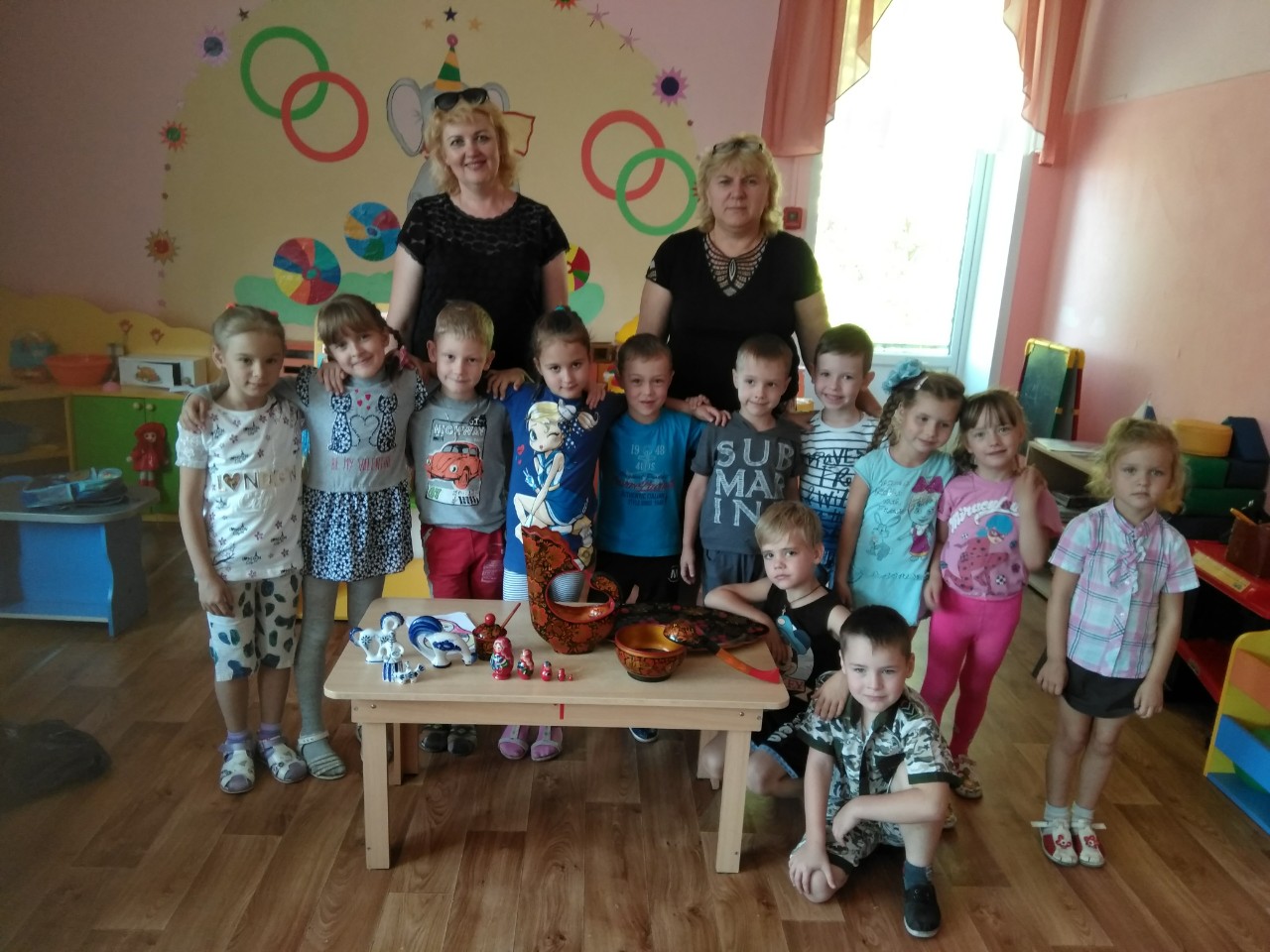 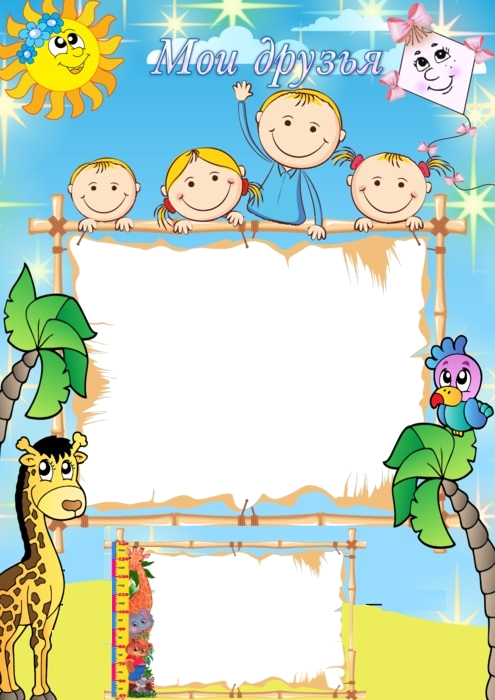 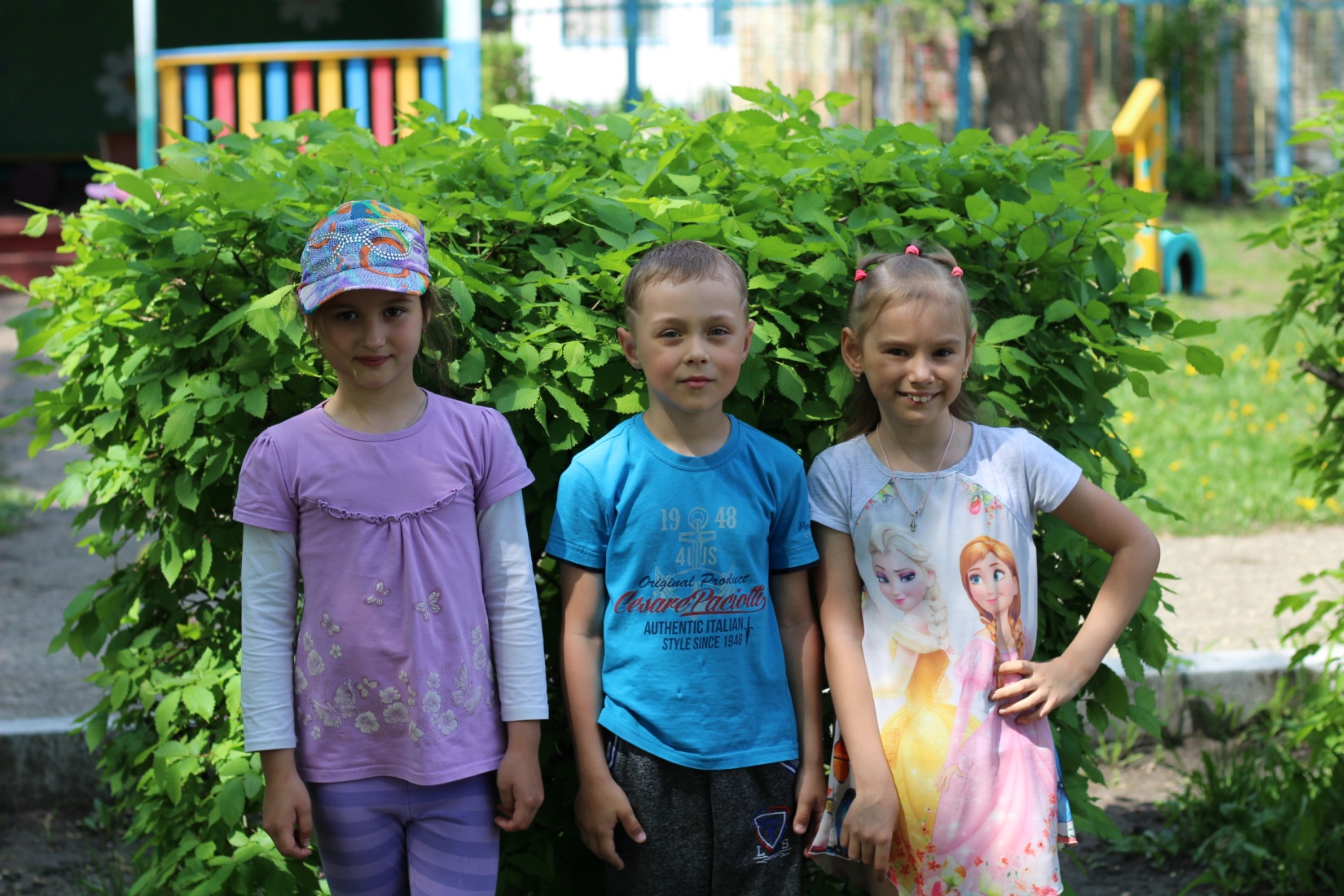 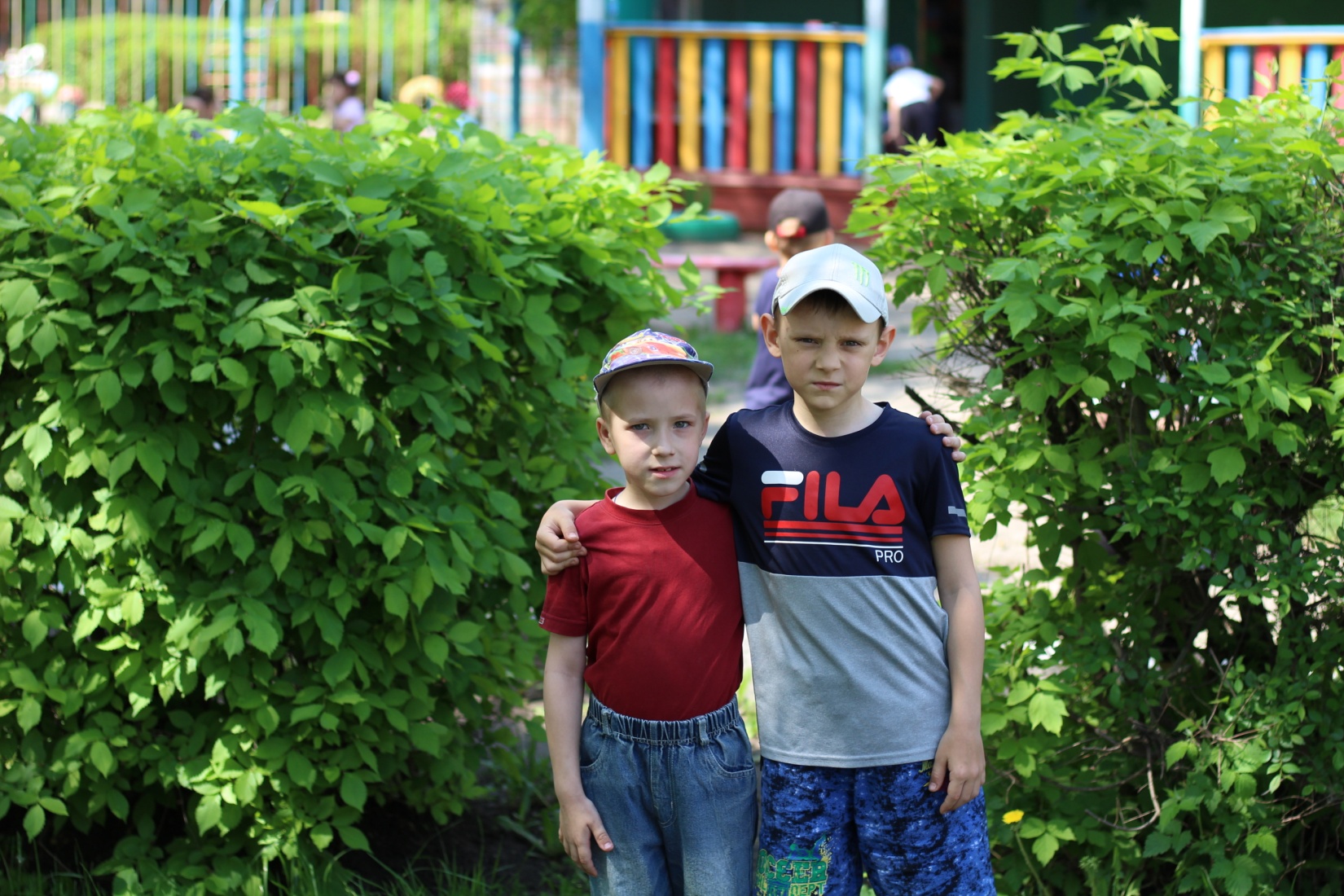